NAKIT
Nakit je vrijedan predmet koji služi za ukras, i često je izrađen od plemenitih kovina i dragulja.
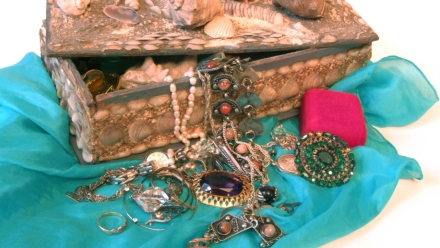 Najčešće vrste nakita:
Ogrlica
Prsten
Naušnice
Satovi
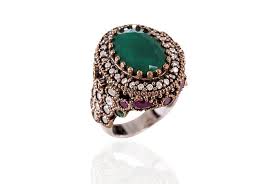 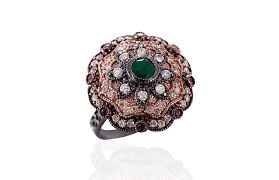 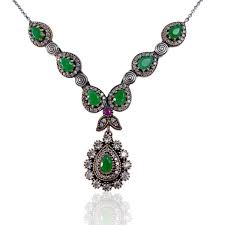 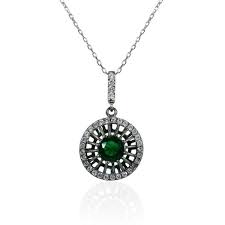 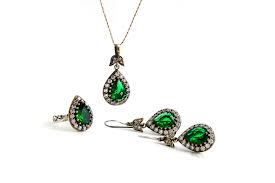 Kraljevski nakit
U Londonu se i danas čuva kruna kraljice Elizabete II. te ostali kraljevski dragulji.
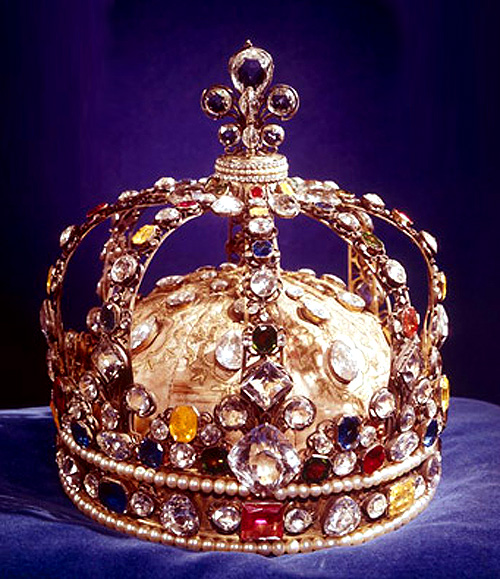 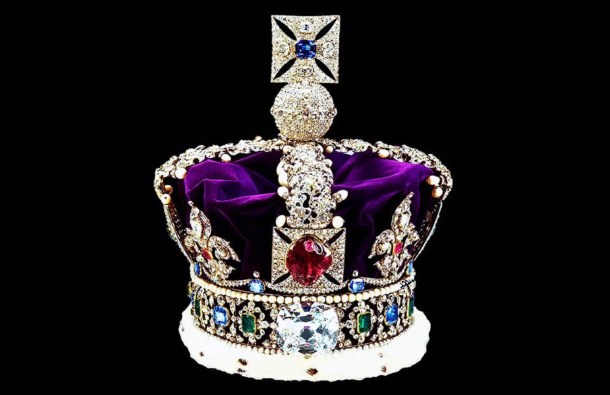 Dijamanti
Dijamant je najtvrđi poznati mineral koji nastaje duboko u zemljinoj kori
Težina dijamanata izražava se u karatima
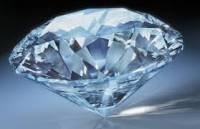 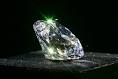 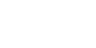 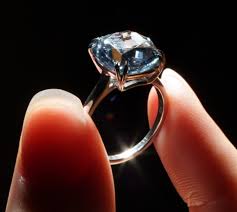 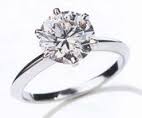 Safir
Safir je dragi kamen plave boje
Najveća nalazišta su: Kina, Madagaskar i Australija
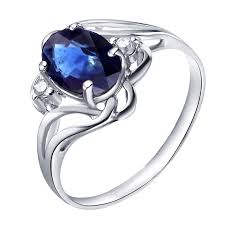 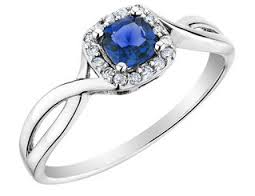 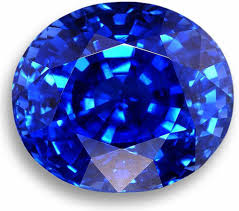 Smaragd
Najčešće se nalazi u zelenoj i plavozelenoj boji
Egipćani smatraju da je sibmbol ljepote
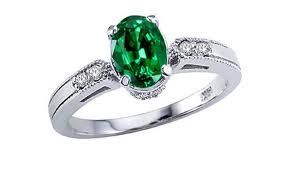 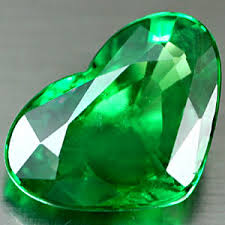 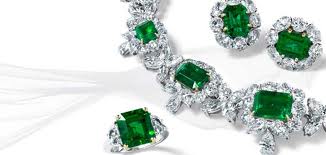 Cartier kuća nakita
Cartier je poznata francuska kuća koja izrađuje nakit
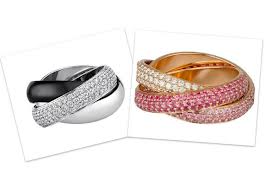 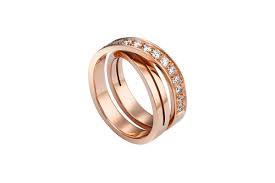 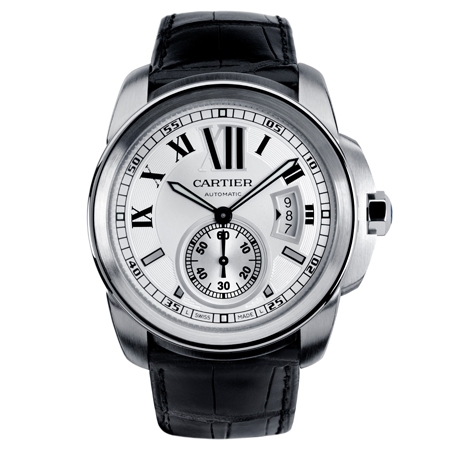 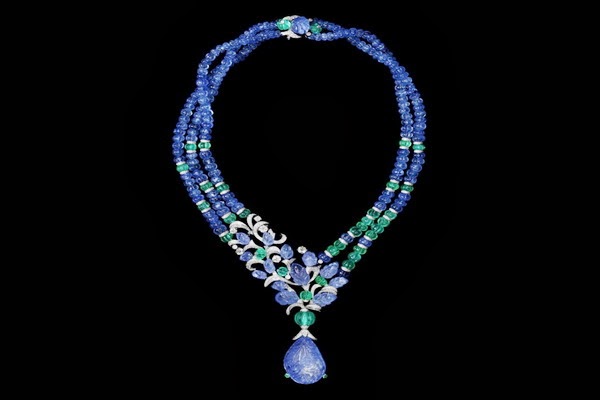 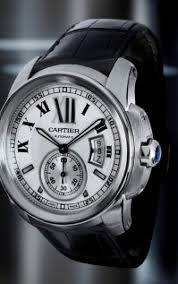 Hit ove sezone su šarene ogrlice
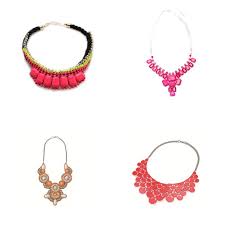 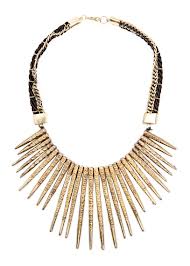 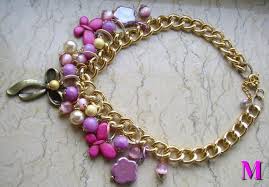 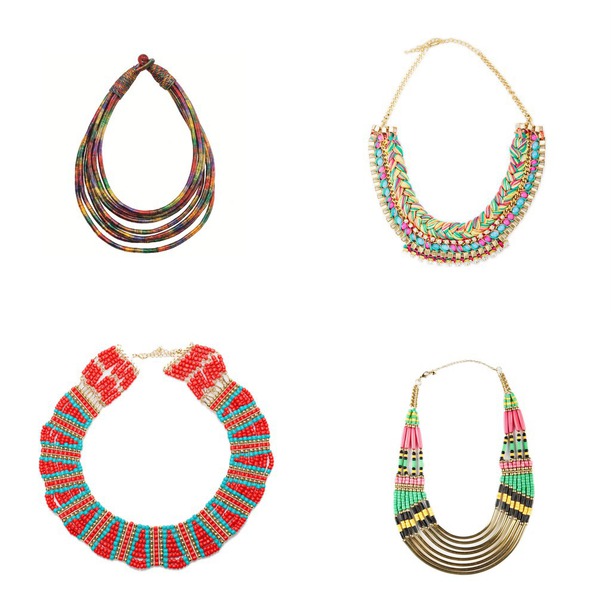